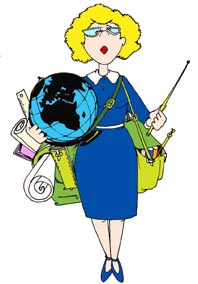 Формирование основ смыслового чтения на уроках 
в рамках реализации
ФГОС: методы и приёмы.
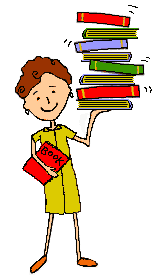 «Кто не умеет читать, тот не умеет мыслить»
В.А.Сухомлинский
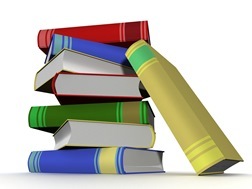 Актуальность
Растет процесс информатизации общества
ФГОС подчеркивает важность обучения смысловому чтению
! Кризис чтения
ограниченность круга чтения подростков

низкий уровень читательской компетентности: неумение находить необходимые источники информации, отбирать, оценивать, анализировать, обрабатывать информацию.
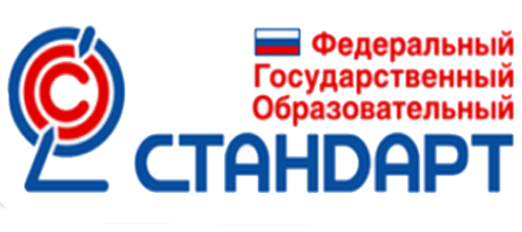 Фундаментальное ядро содержания общего образования
Системно-деятельностный подход.
Базовым положением служит тезис о том, что развитие личности в системе образования обеспечивается прежде всего формированием универсальных учебных действий (УУД), выступающих в качестве основы образовательного и воспитательного процессов.
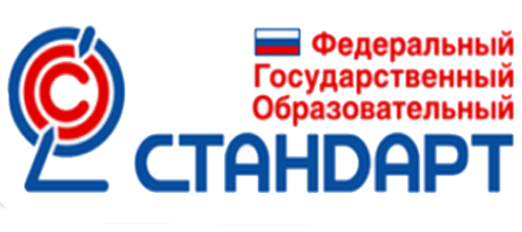 Фундаментальное ядро содержания общего образования
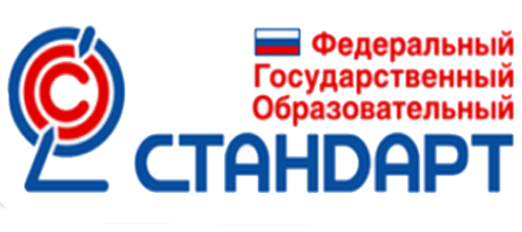 ФГОС ООО
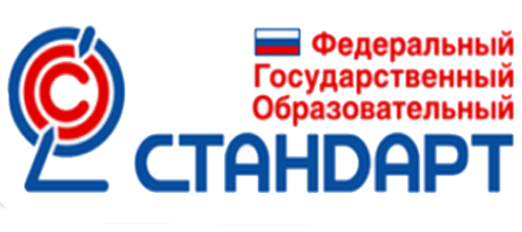 В условиях современной модернизации образования одной из главных дидактических проблем обучения (независимо от преподаваемого предмета) в свете реализации ФГОС основного общего образования (ООО) становится формирование умений смыслового чтения.
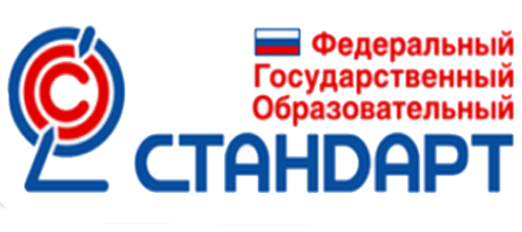 В Примерной основной образовательной программе образовательного учреждения (основная школа) в подпункте
 «Стратегии смыслового чтения и работа с текстом» (стр. 34) прописаны три направления работы с текстом: 
     - Работа с текстом: поиск информации и понимание прочитанного.
    - Работа с текстом: преобразование и интерпретация информации.
    - Работа с текстом: оценка информации.
Смысловое чтение
вид чтения, которое нацелено на понимание читающим смыслового содержания текста.

Виды текстовой информации
Круг проблем, которые позволяет решить обучение смысловому чтению
Овладение навыками и умениями осуществлять поиск необходимой информации представленной в различных знаковых системах (текст, схема, таблица, диаграмма).

Овладение умением использовать приобретенные знания и умения в практической деятельности.
Овладеют достаточным умением извлекать из неадаптированных оригинальных текстов знания по заданным темам.
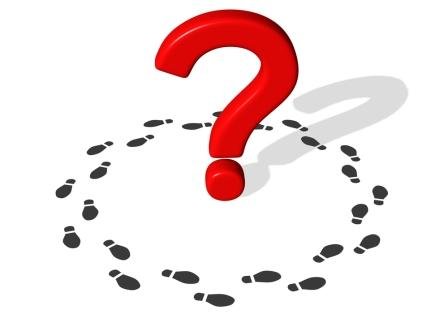 Особенности организации смыслового чтения
Приёмы по формированию смыслового чтения
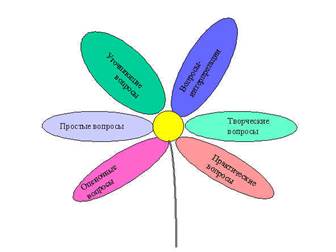 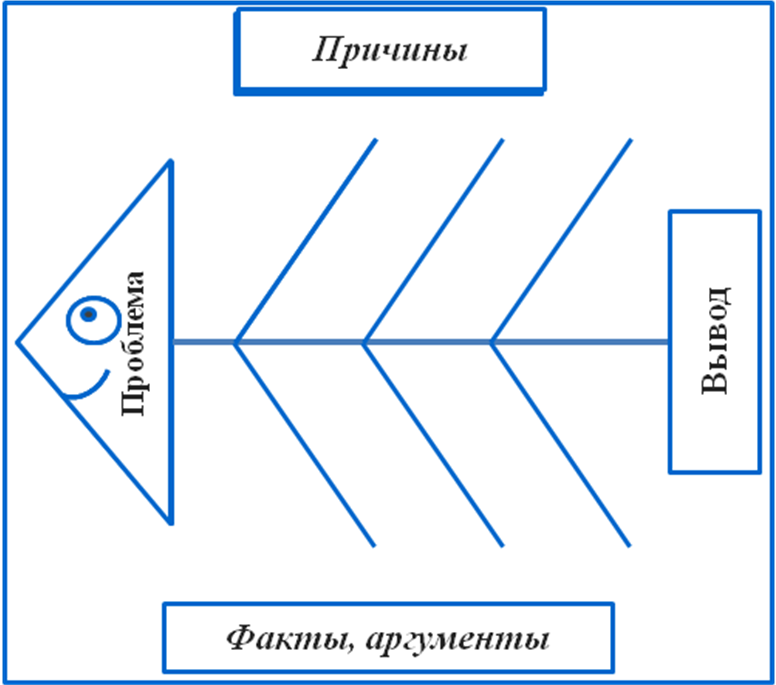 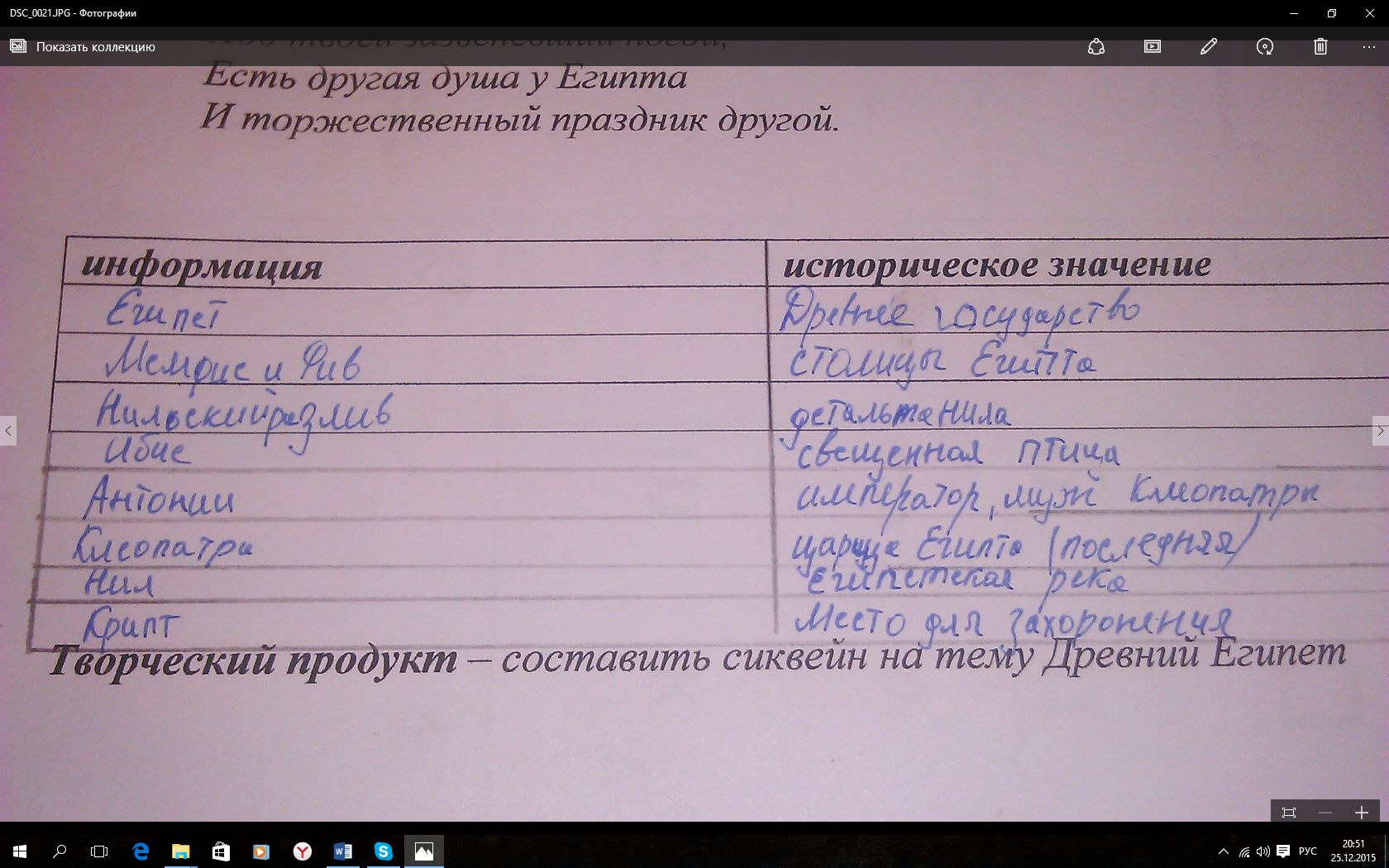 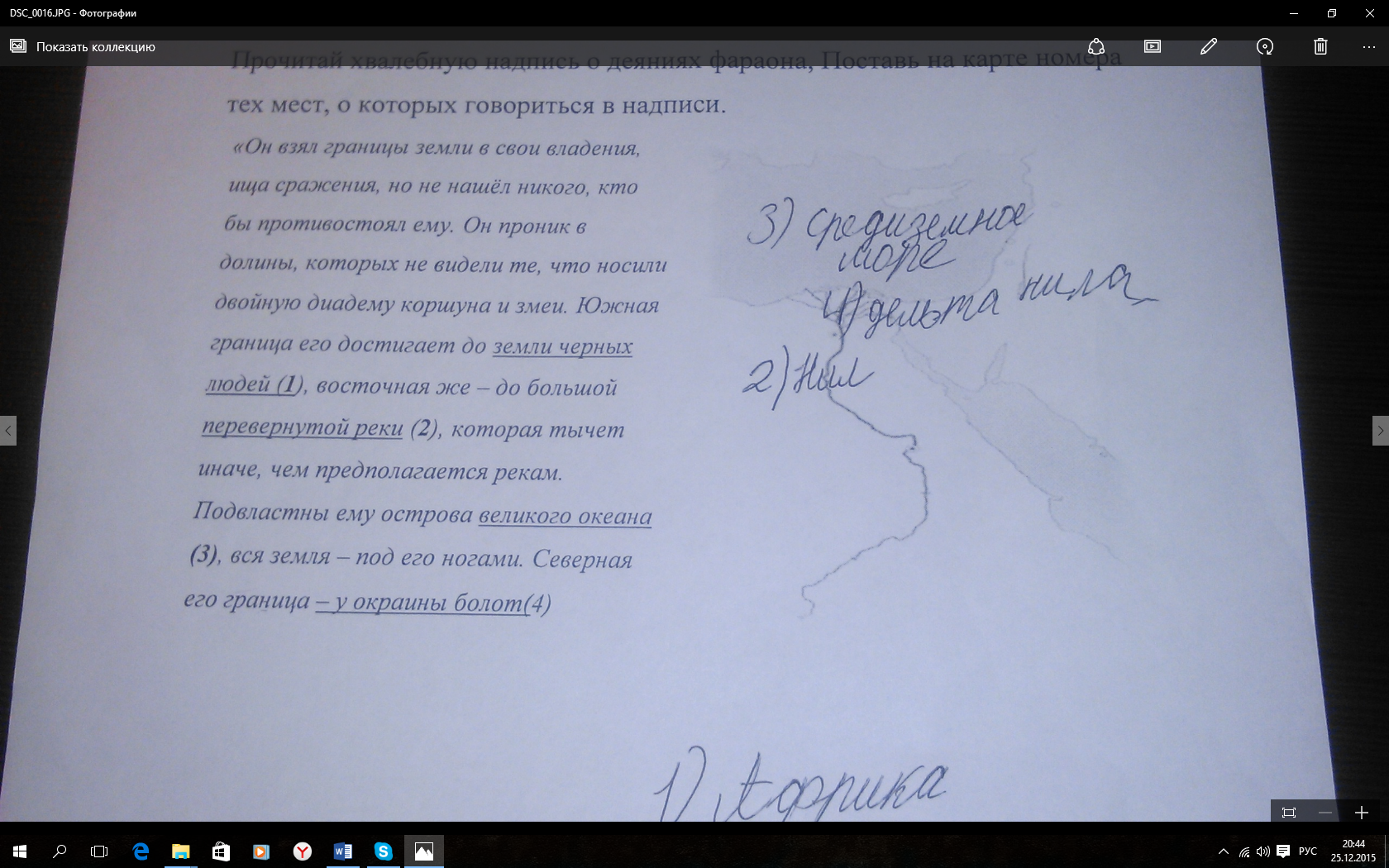 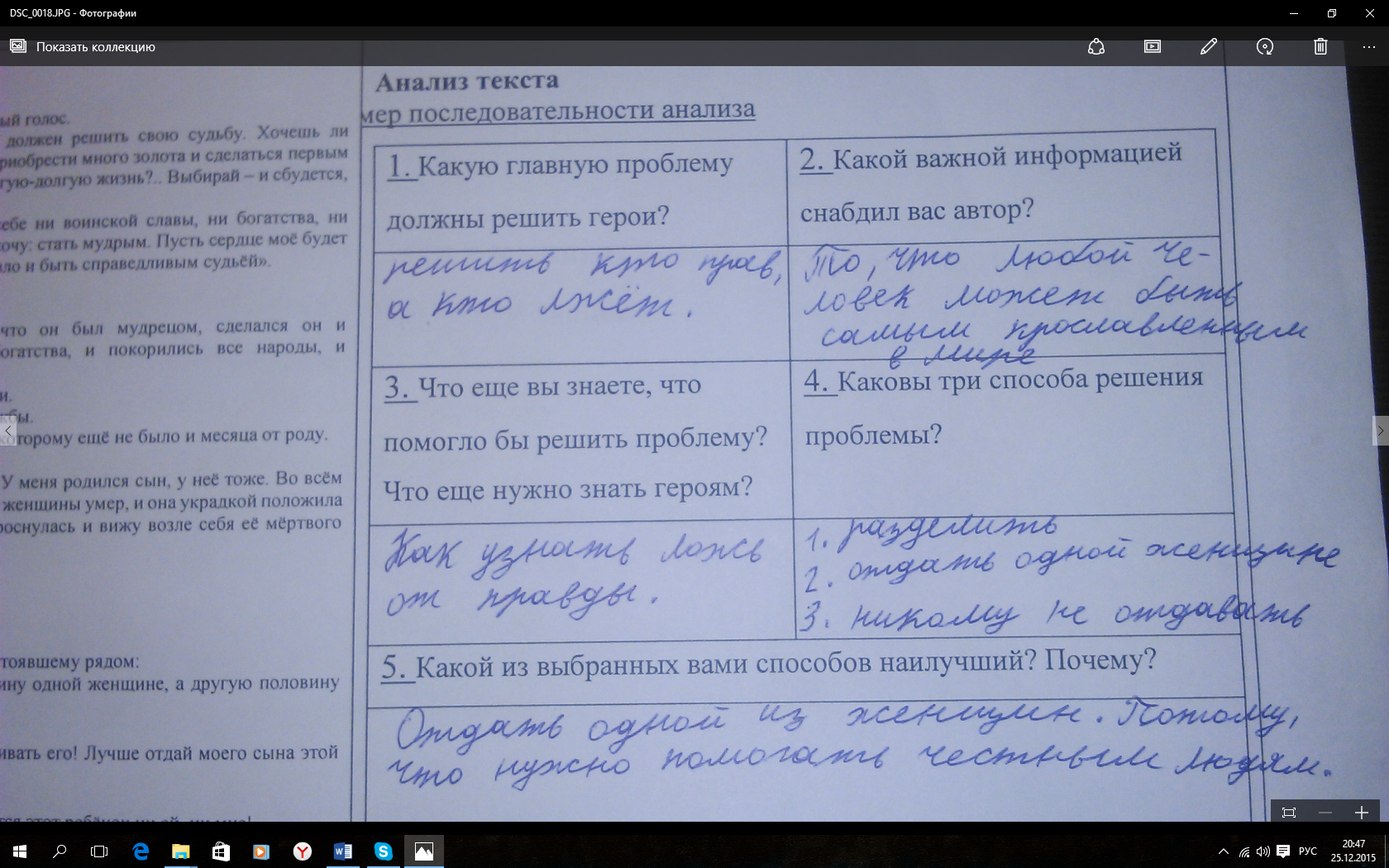 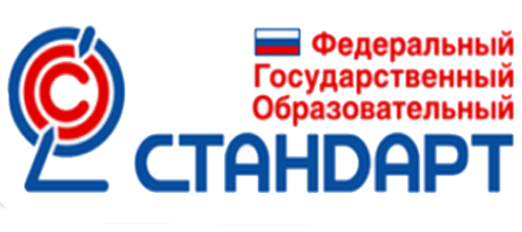 Смысловое чтение и работа с текстами на уроках и во внеурочной деятельности способствуют развитию познавательного интереса учащихся. Но при этом необходимо учитывать познавательные потребности, возрастные и индивидуально-психологические особенности детей, и, следовательно, разнообразить учебные материалы: тексты и задания к ним: включать учащихся в активную творческую деятельность путем применения активных методов обучения; дать им возможность проявлять самостоятельность и инициативу в учебной деятельности.
Великому русскому педагогу 
К. Д. Ушинскому принадлежат слова: 
“Дитя, которое не привыкло вникать в смысл слова, темно понимает или вовсе не понимает его настоящего значения и не получило навыка распоряжаться им свободно в устной и письменной речи, всегда будет страдать от этого коренного недостатка при изучении всякого другого предмета”.
Литература:
Адлер М. Как читать книги. – М.: 2011. – 344 с.
Королева Г. В. Технология эффективного чтения. – Ростов-на-Дону: 2009. – 307 с.
Сметанникова Н. Н. Обучение стратегиям чтения в 5 – 9 классах: Как реализовать ФГОС. Пособие для учителя/ Н. Н. Сметанникова. – М.: Баласс, 2011. 
Соболева О. В. Обучение пониманию текста: учебная книга – учитель – ученик //Психологическая наука и образование. – 2006. - №1
Формирование универсальных учебных действий в основной школе: от действия к мысли. Система заданий: пособие для учителей/ [А.Г. Асмолов, Г.В. Бурменская, И. А. Володарская и др.]; под ред. А.Г. Асмолова. – М.: Просвещение, 2010. – 159с.
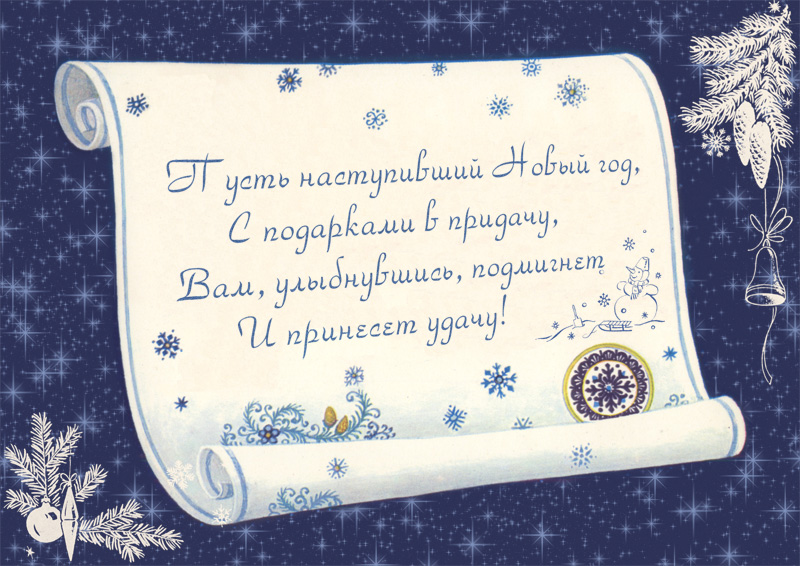